TALLER 1 Y 2
2022
PRESENTACION DE ALGUNOS TRABAJOS Y EXCURSIONES DE TRABAJO EN CAMPO.
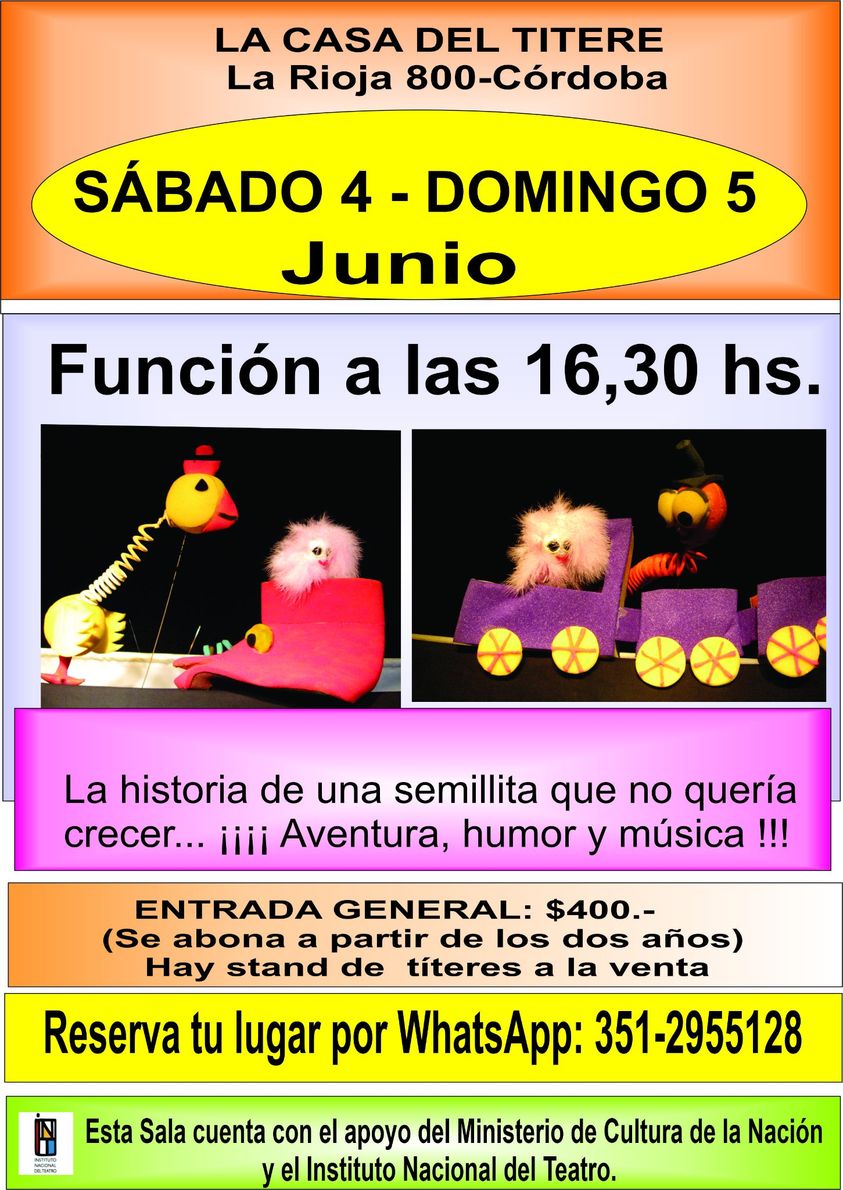 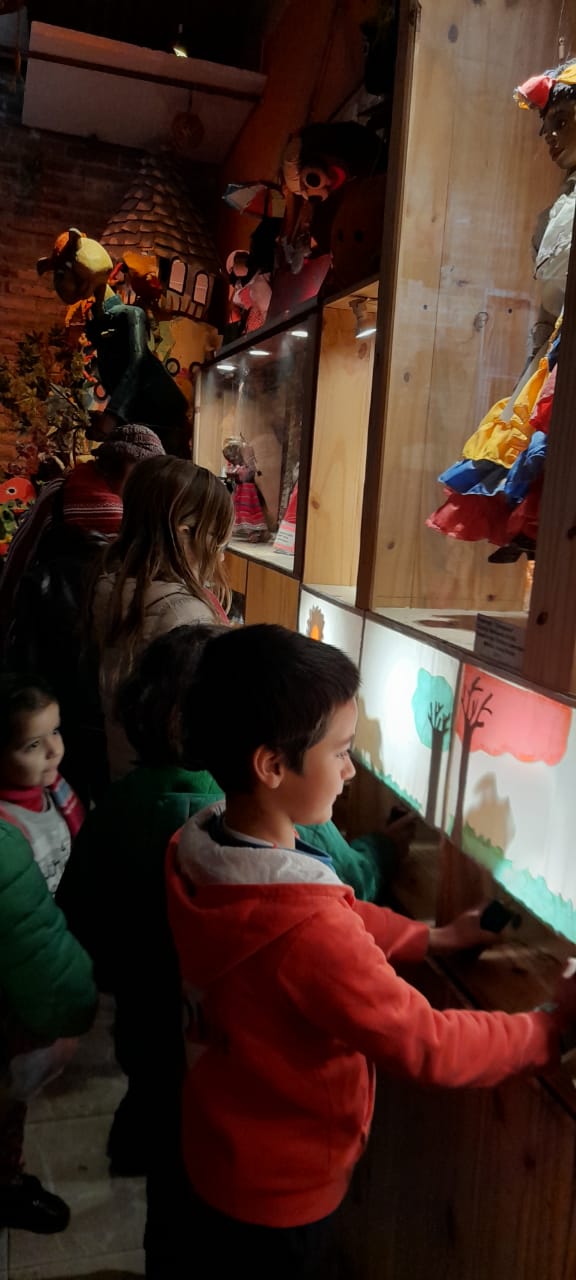 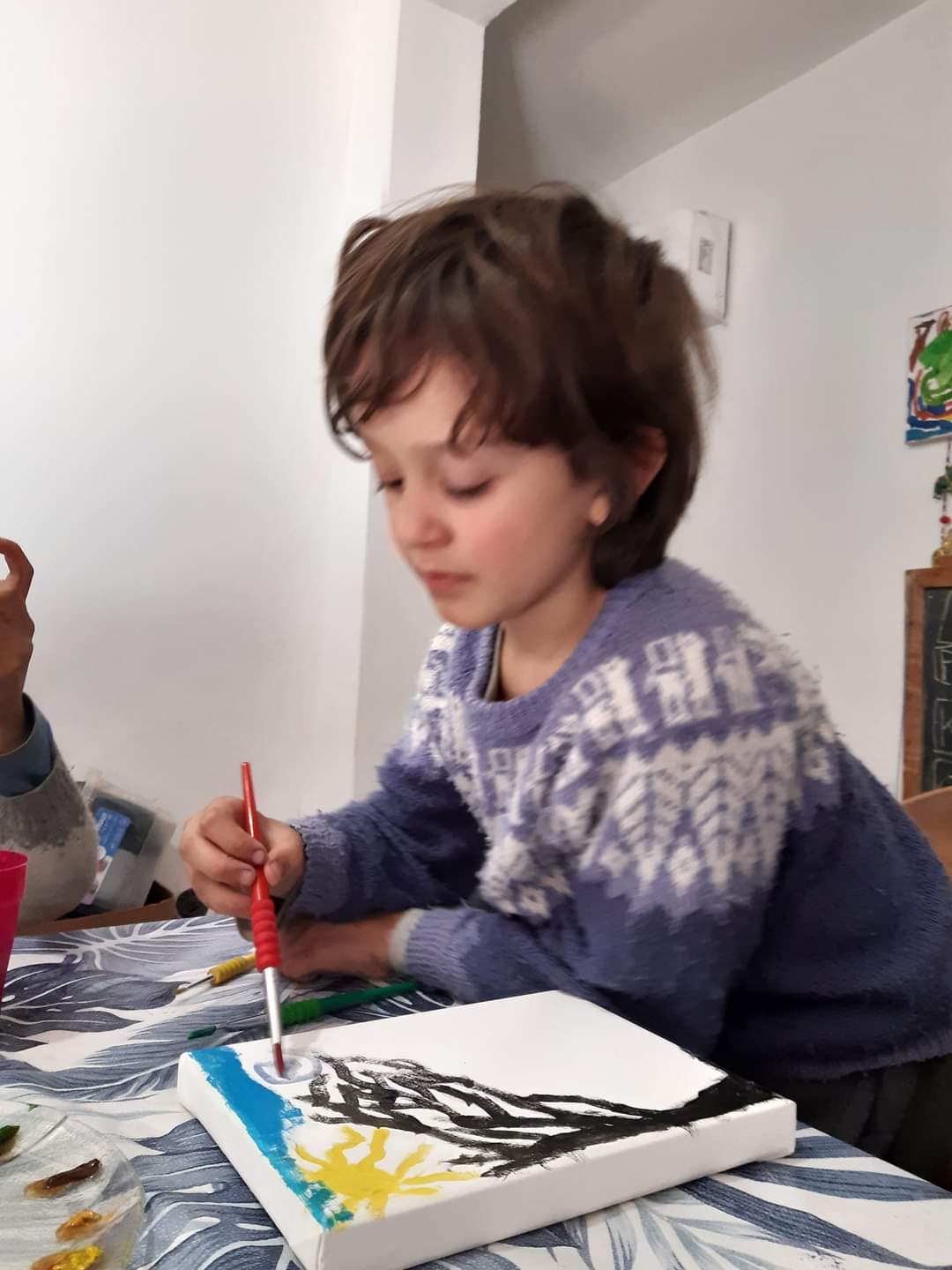 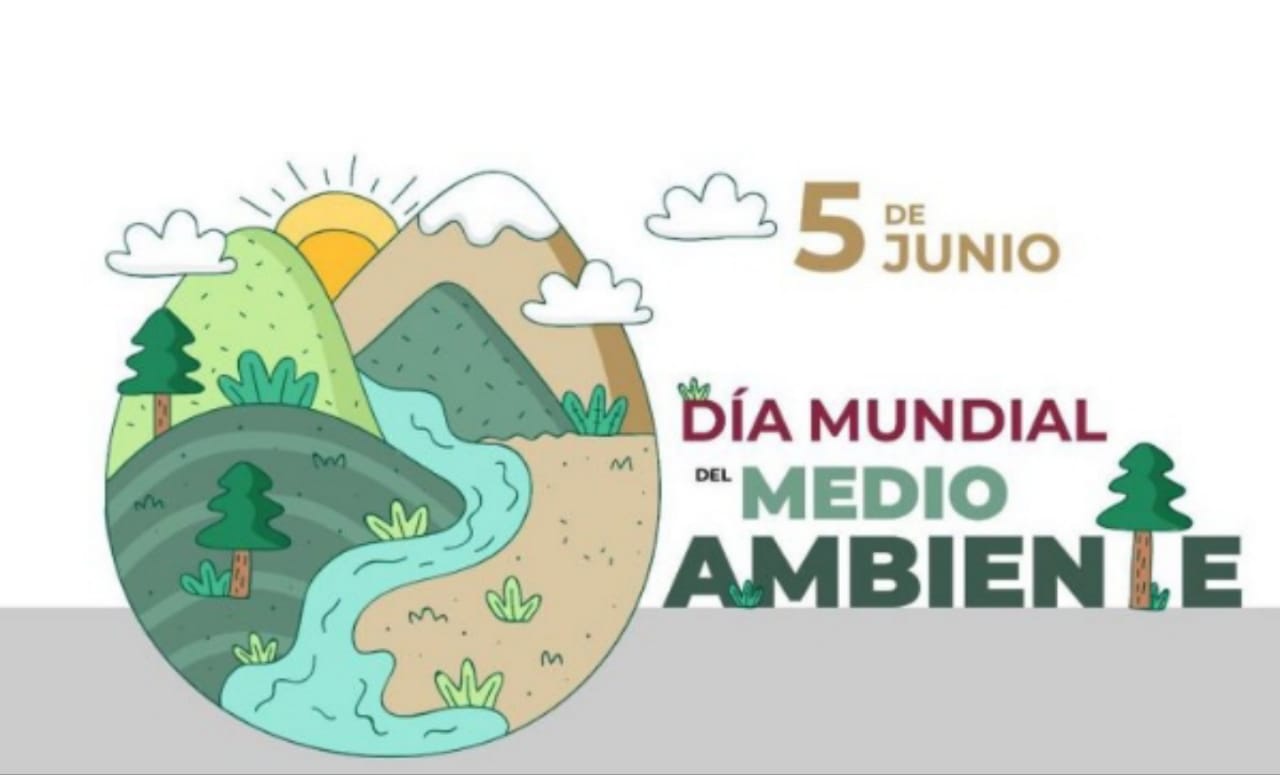 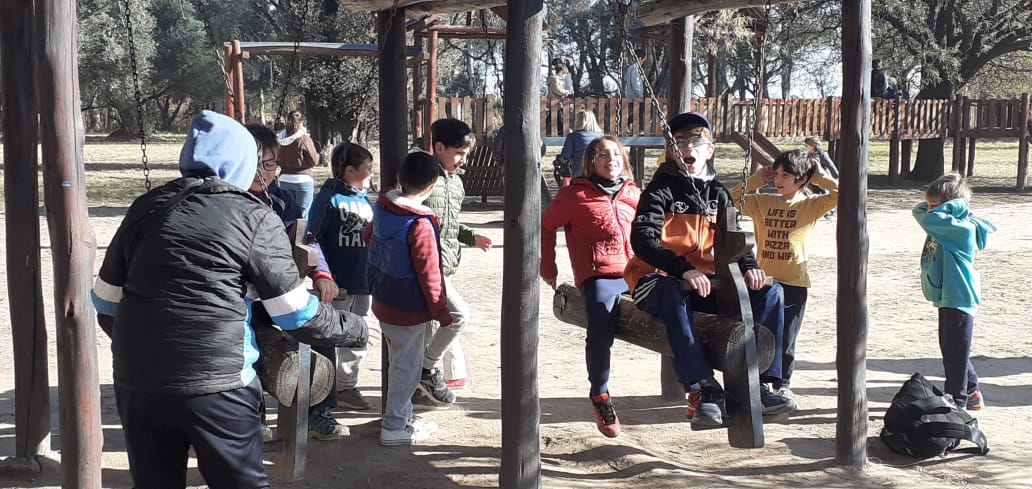 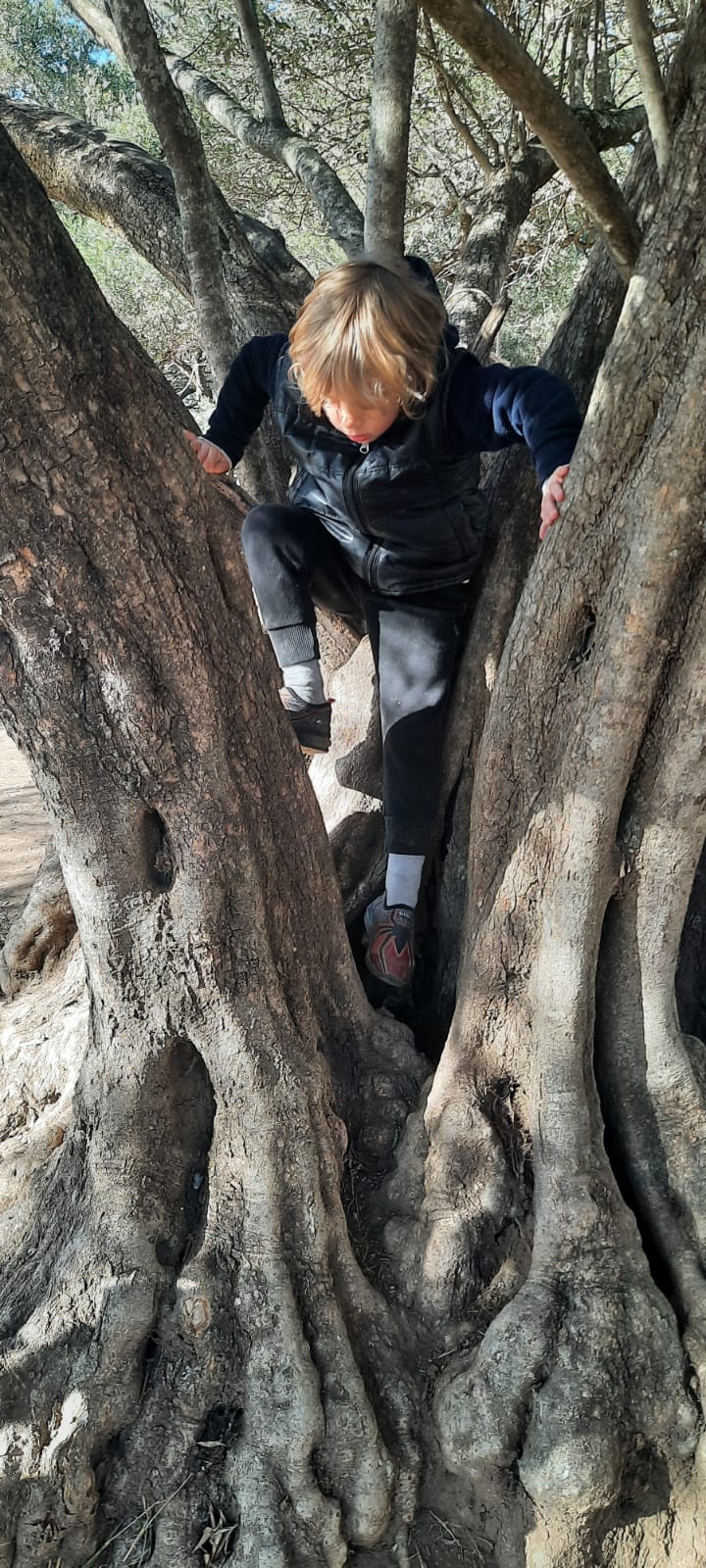 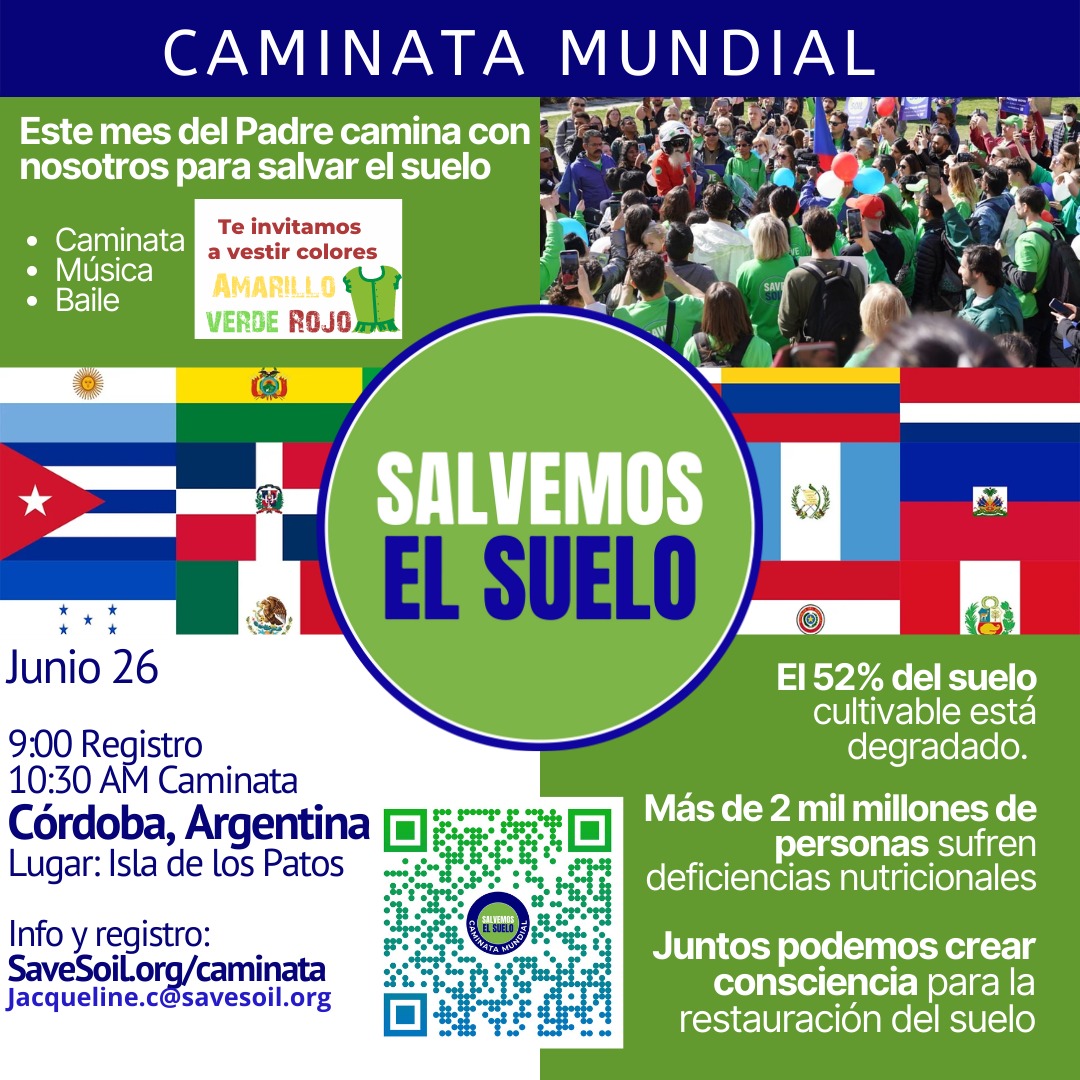 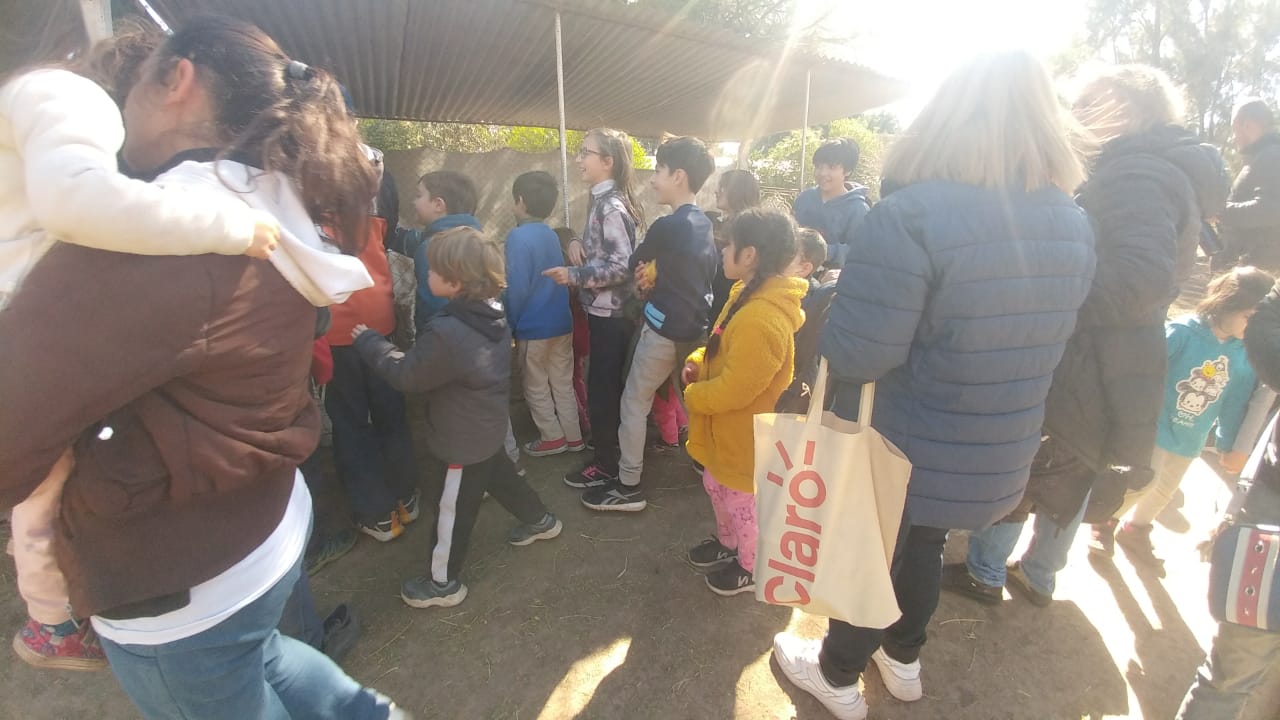 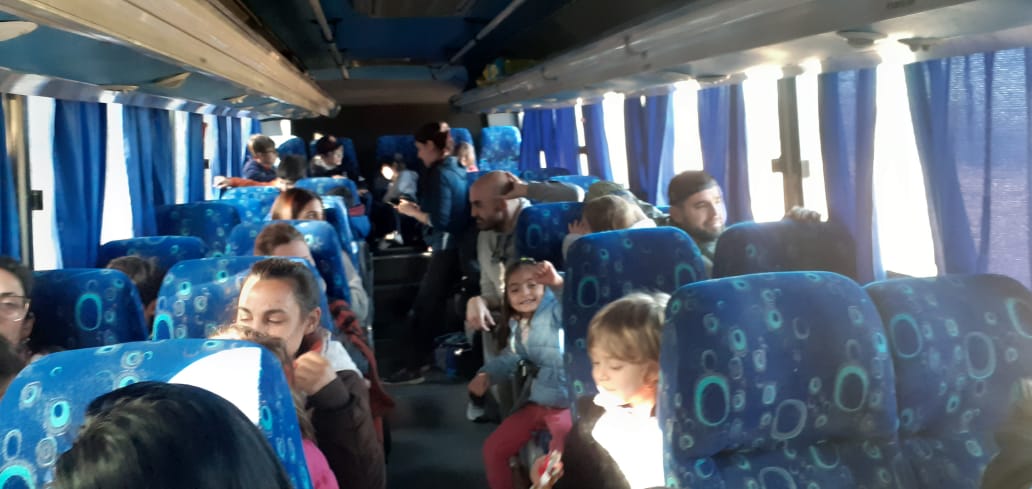 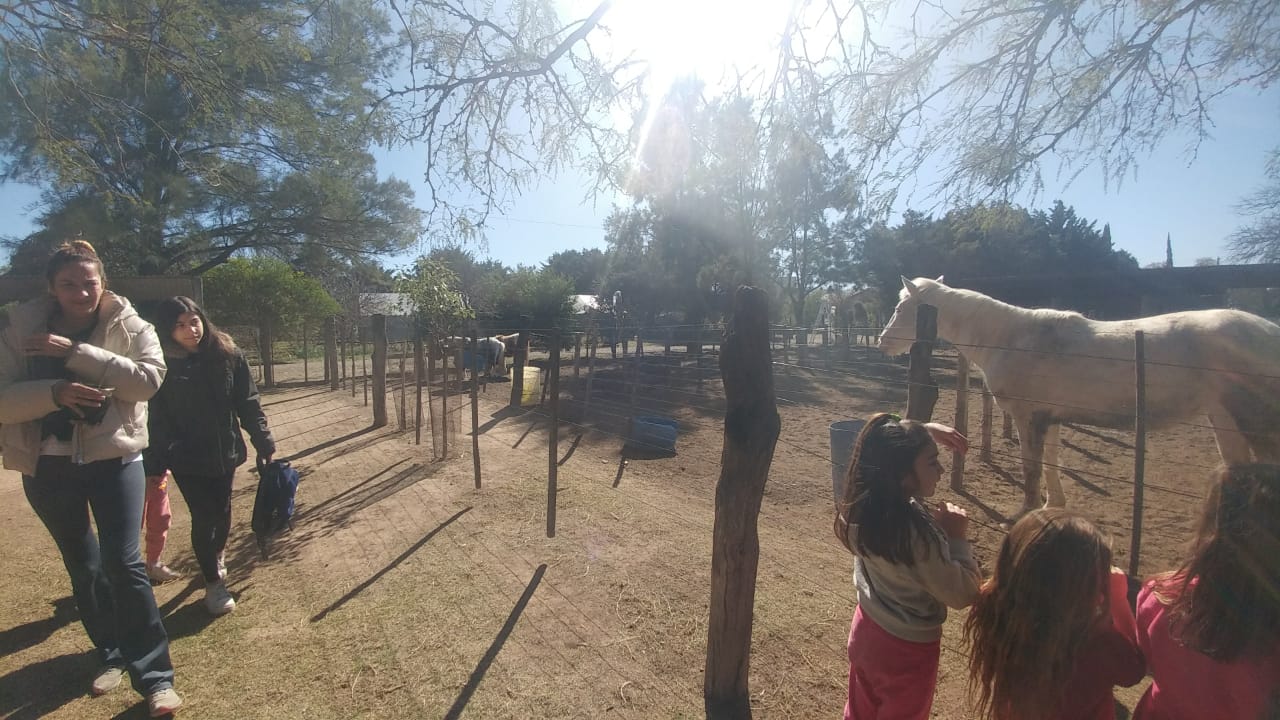 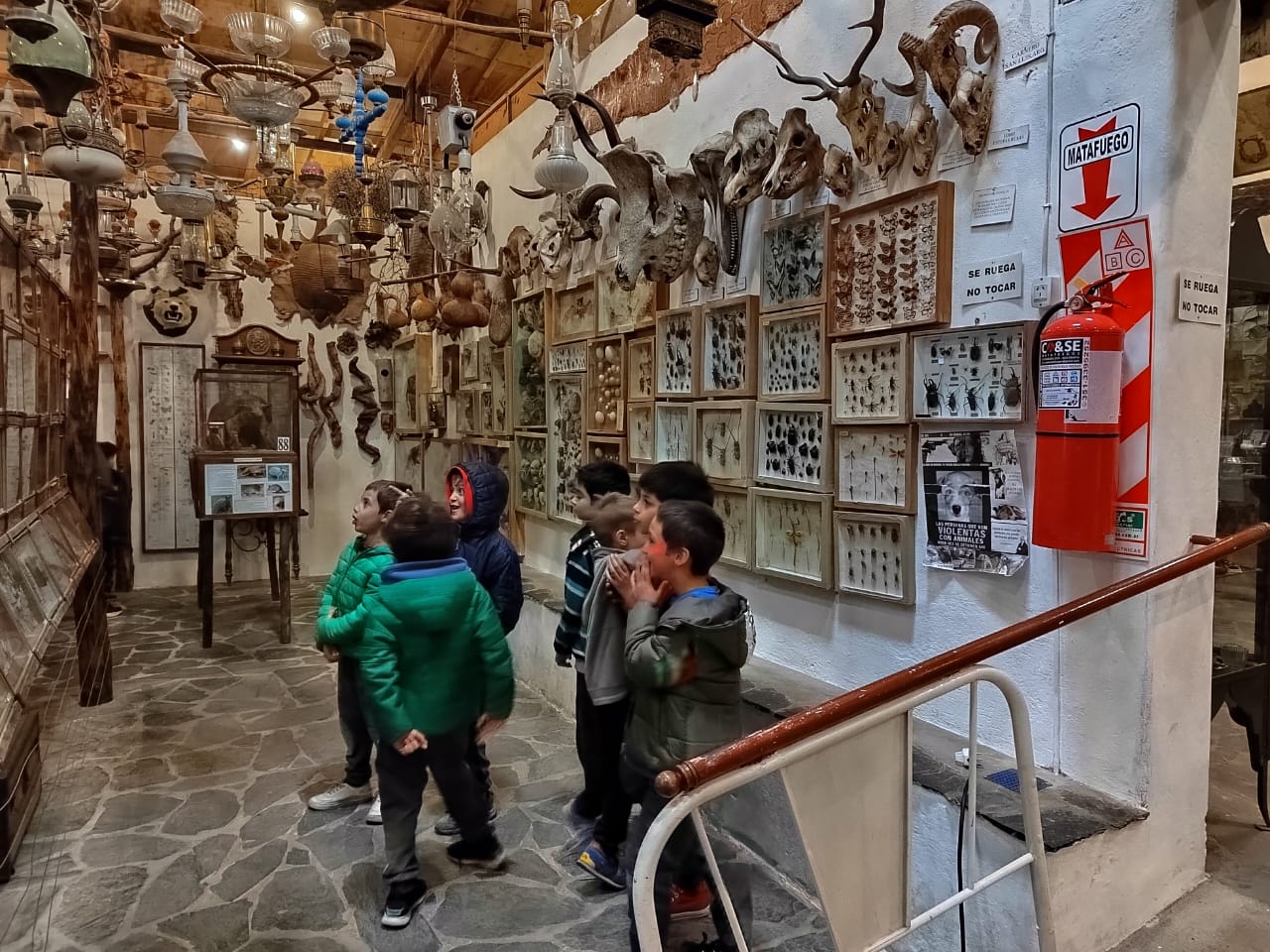 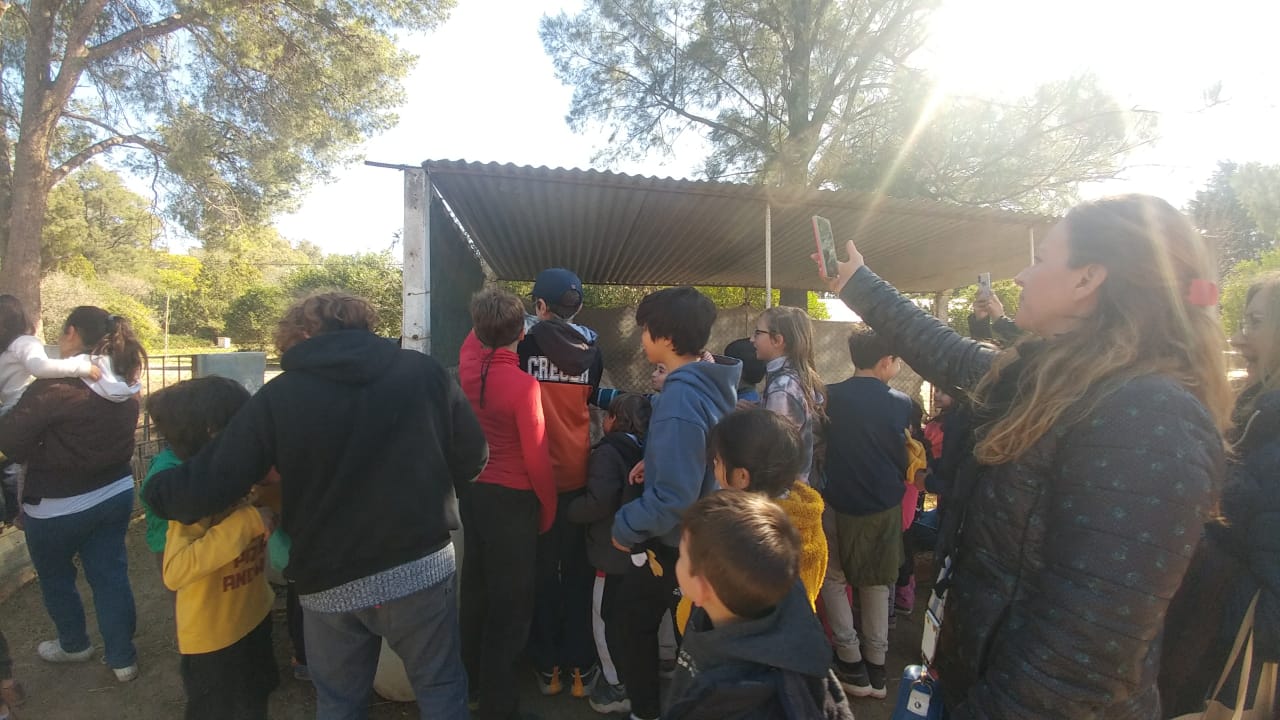 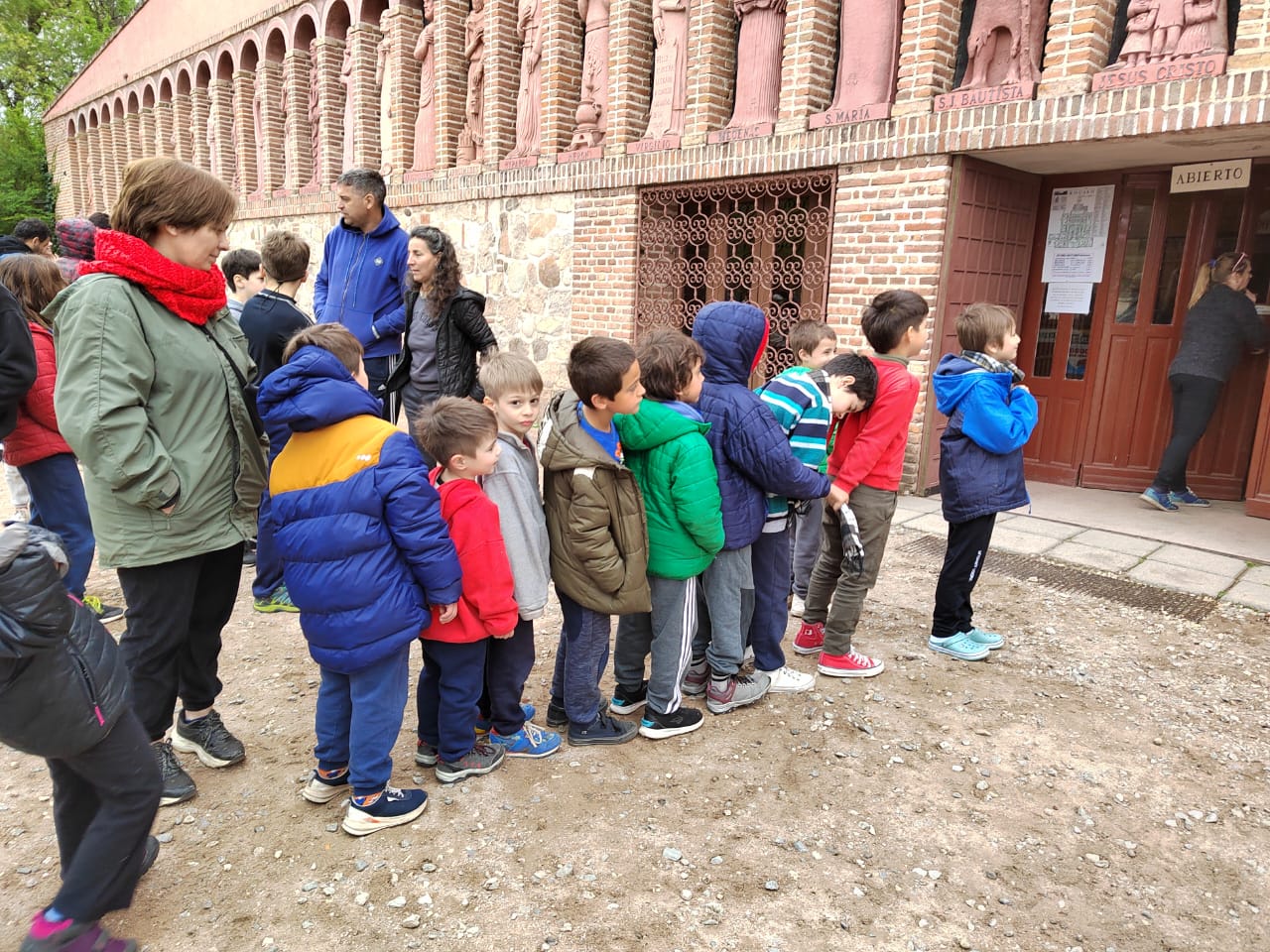 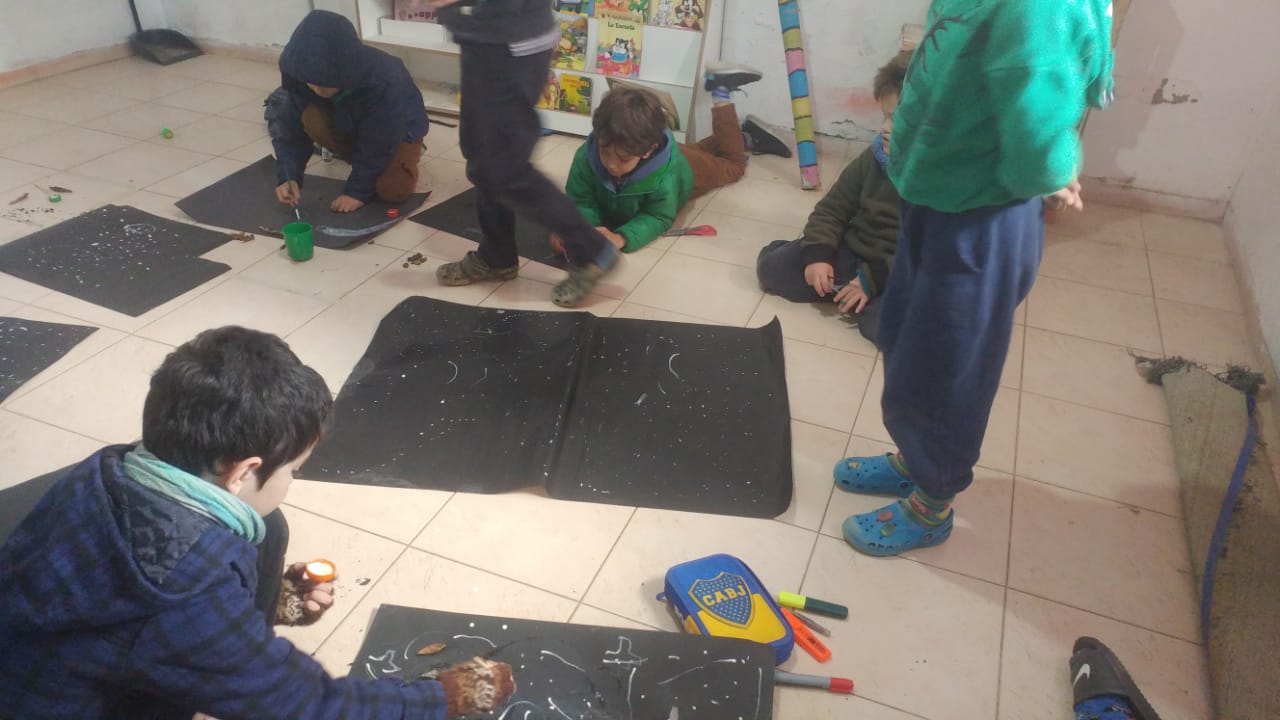 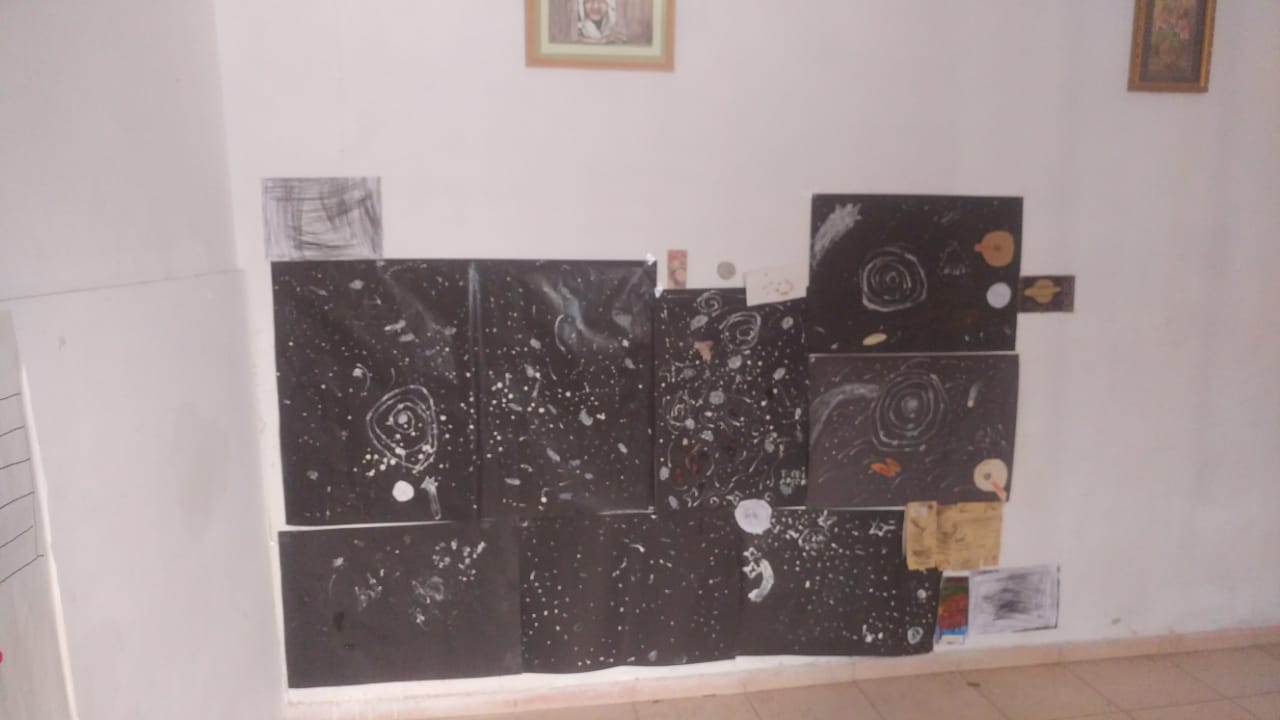 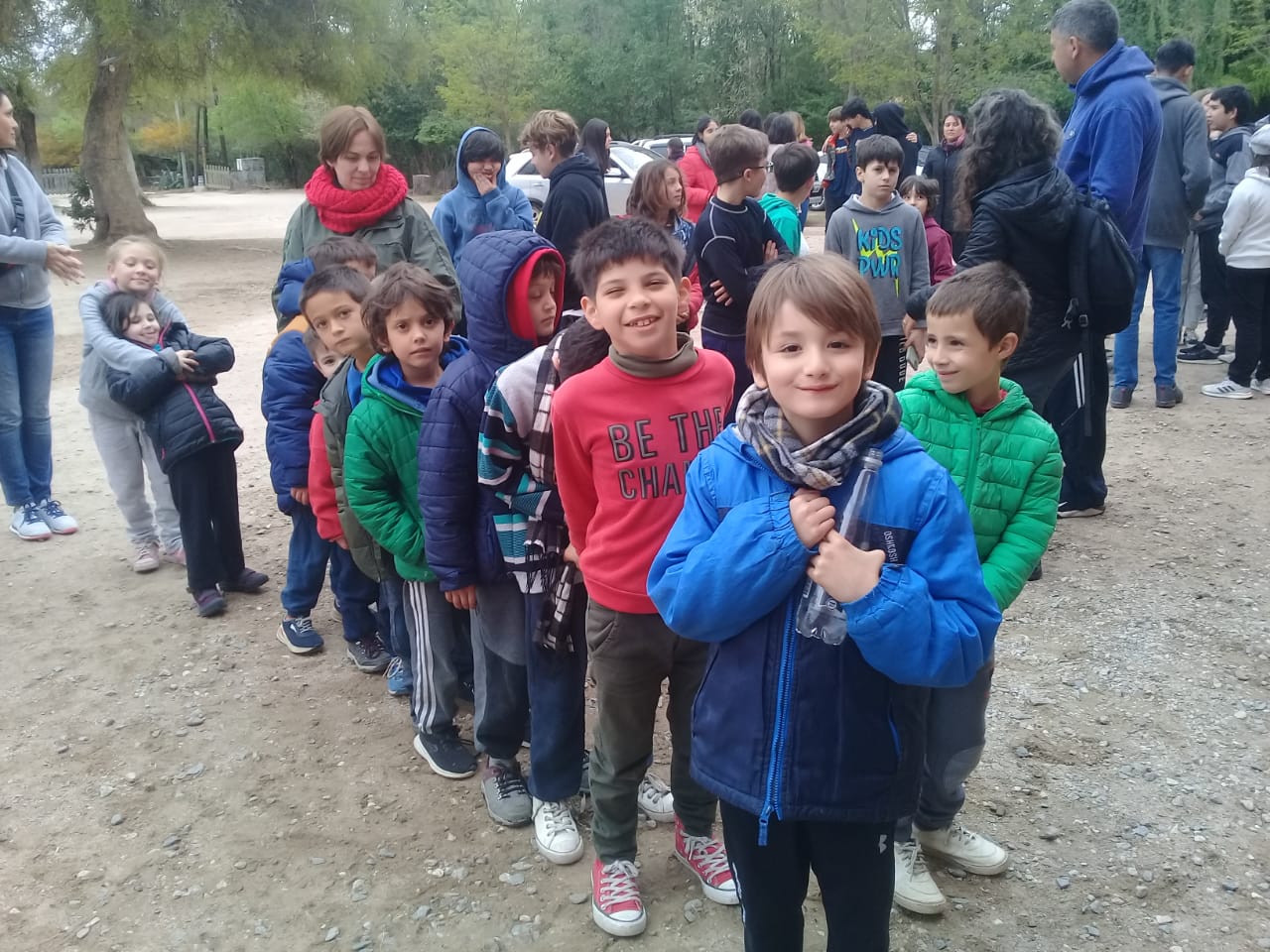 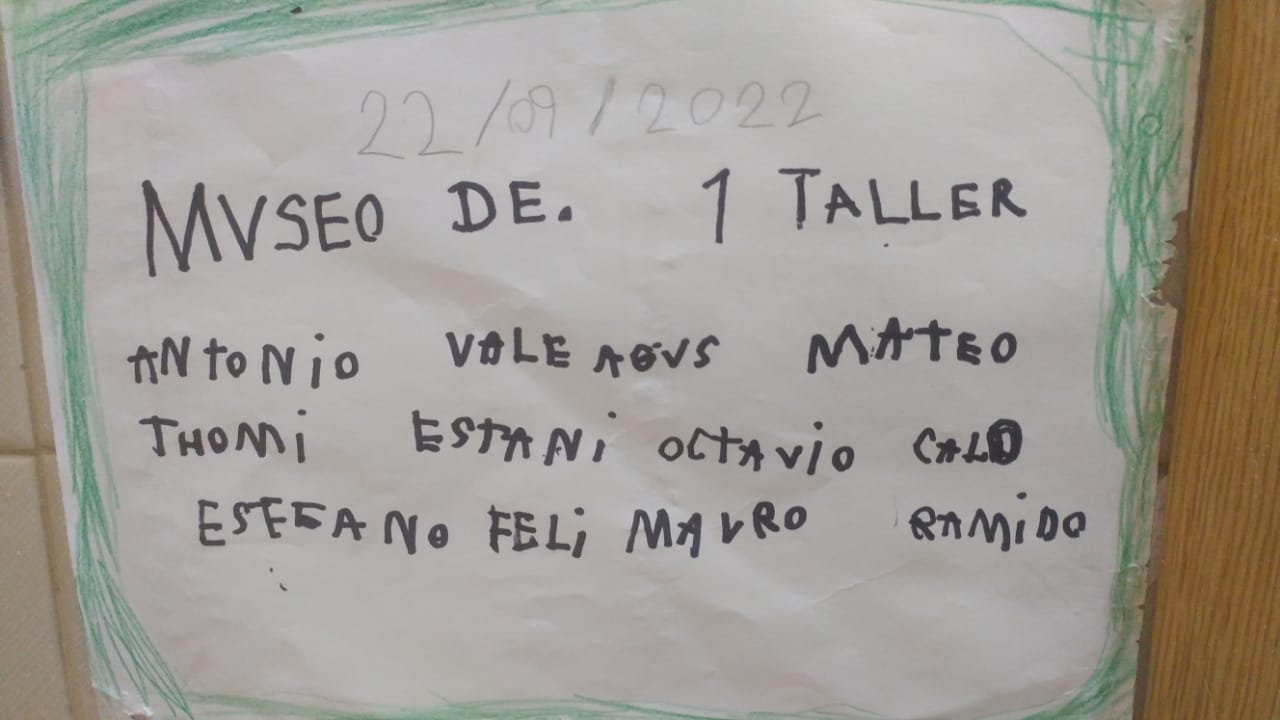 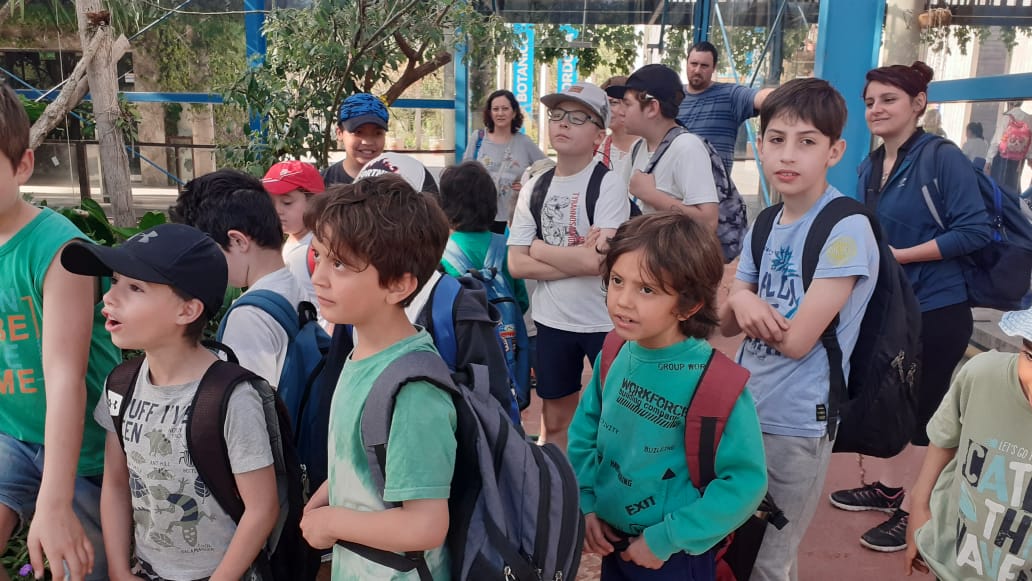 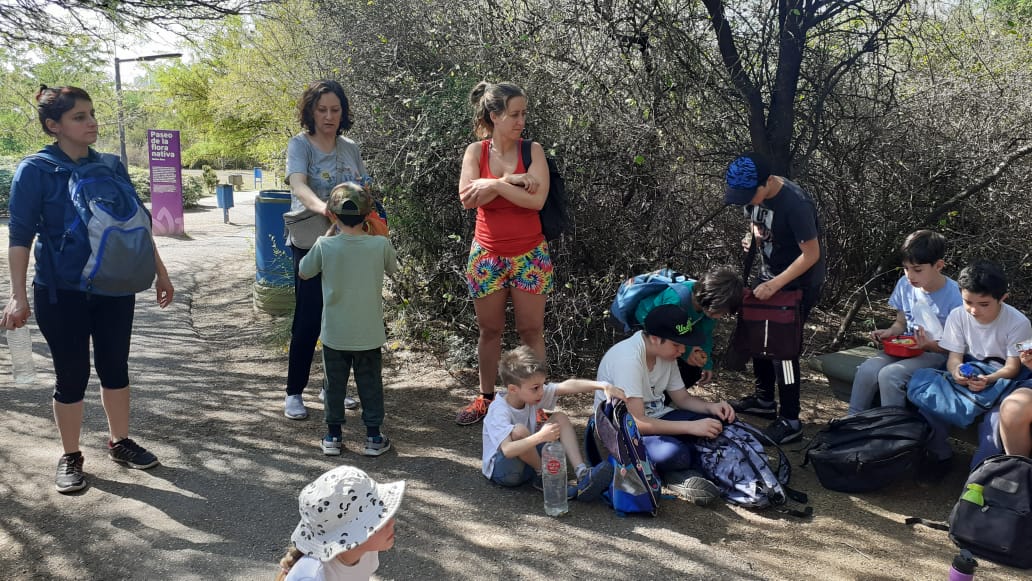 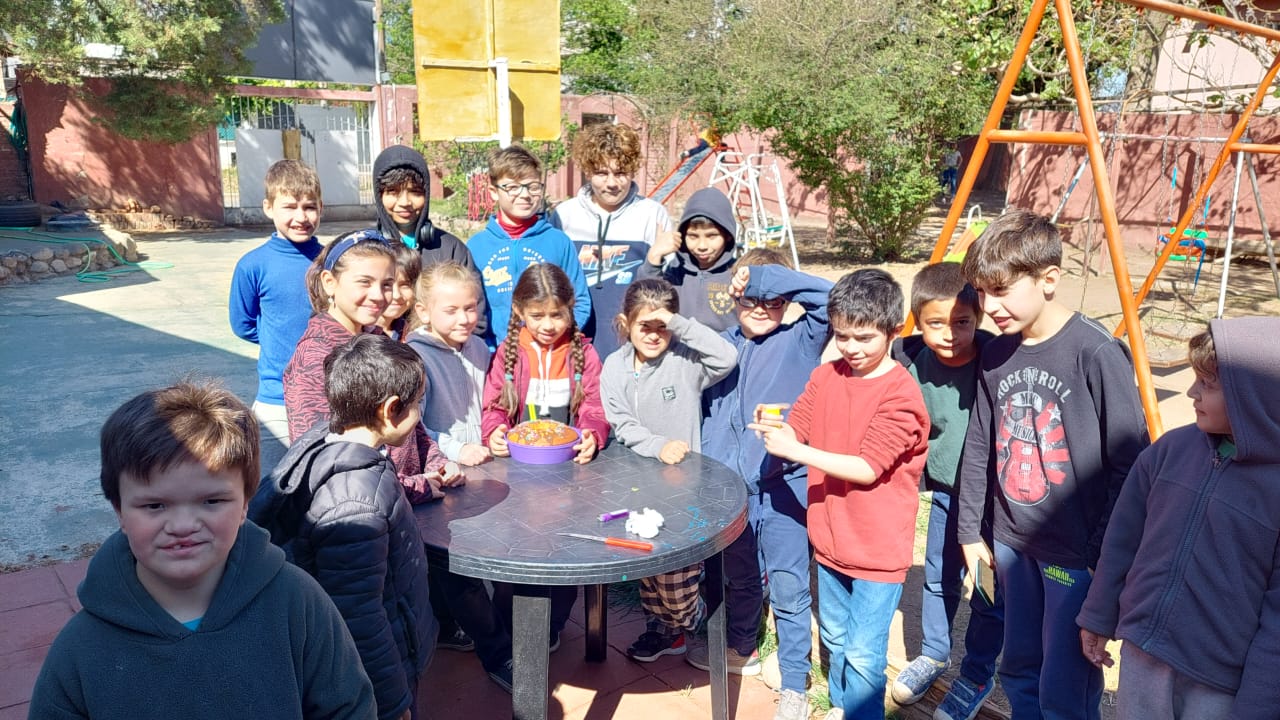 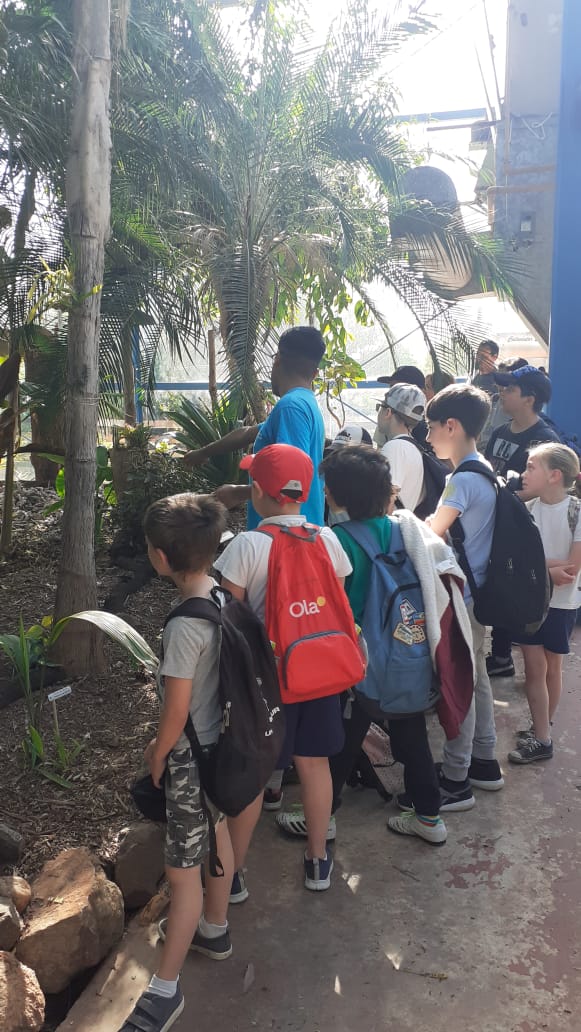 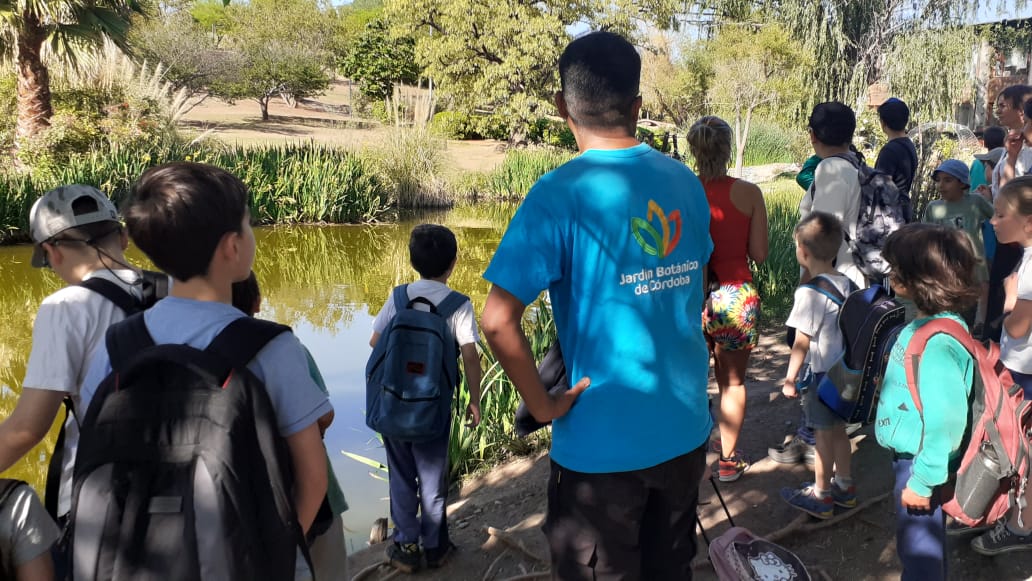 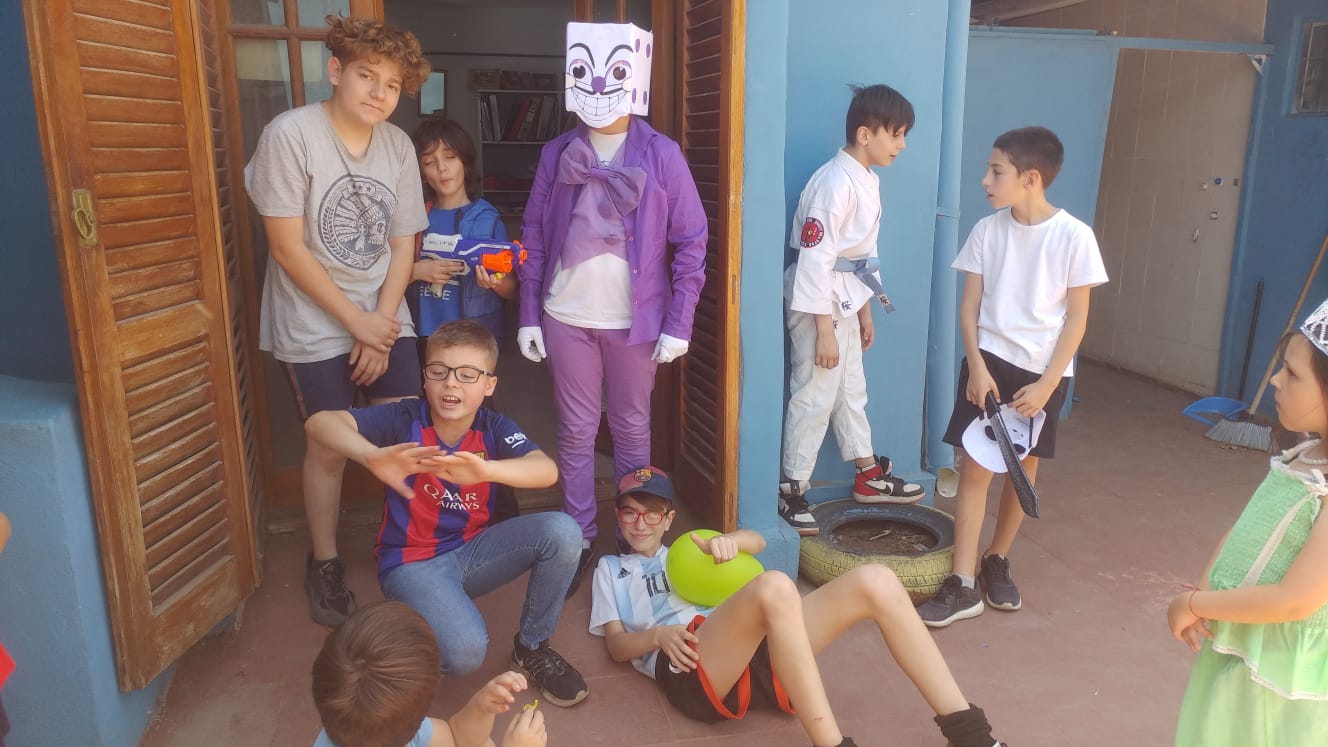 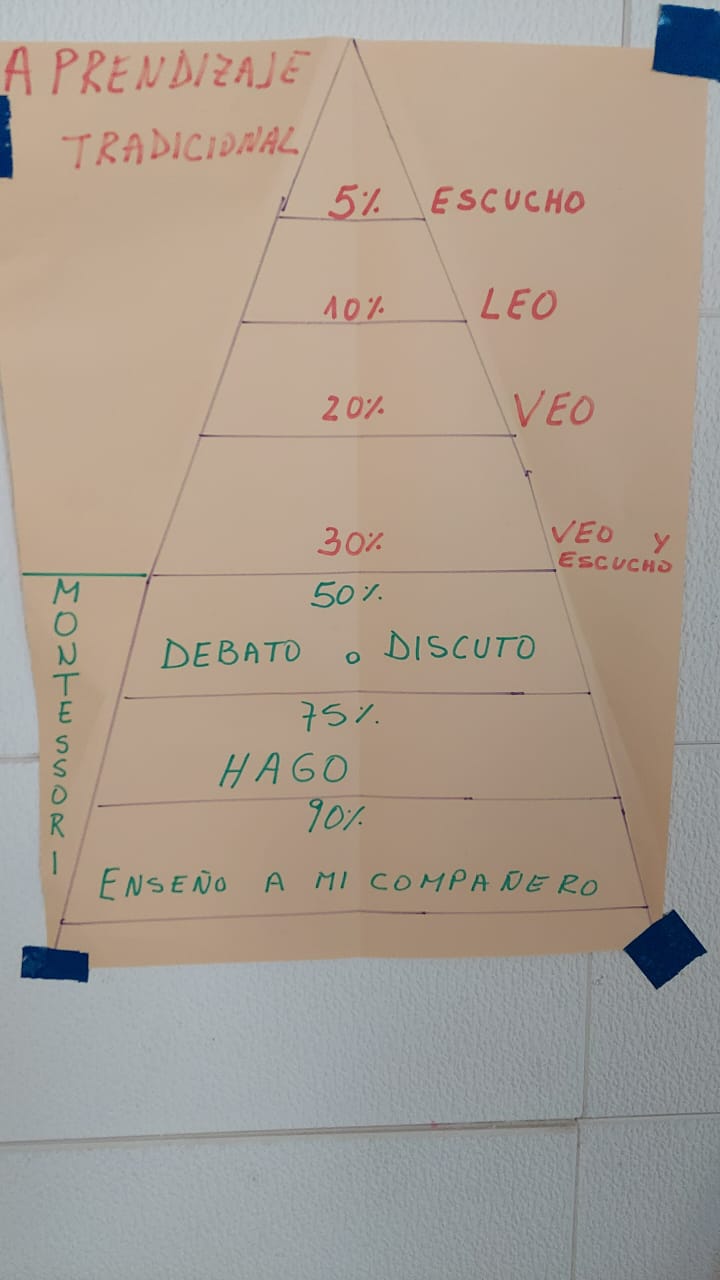 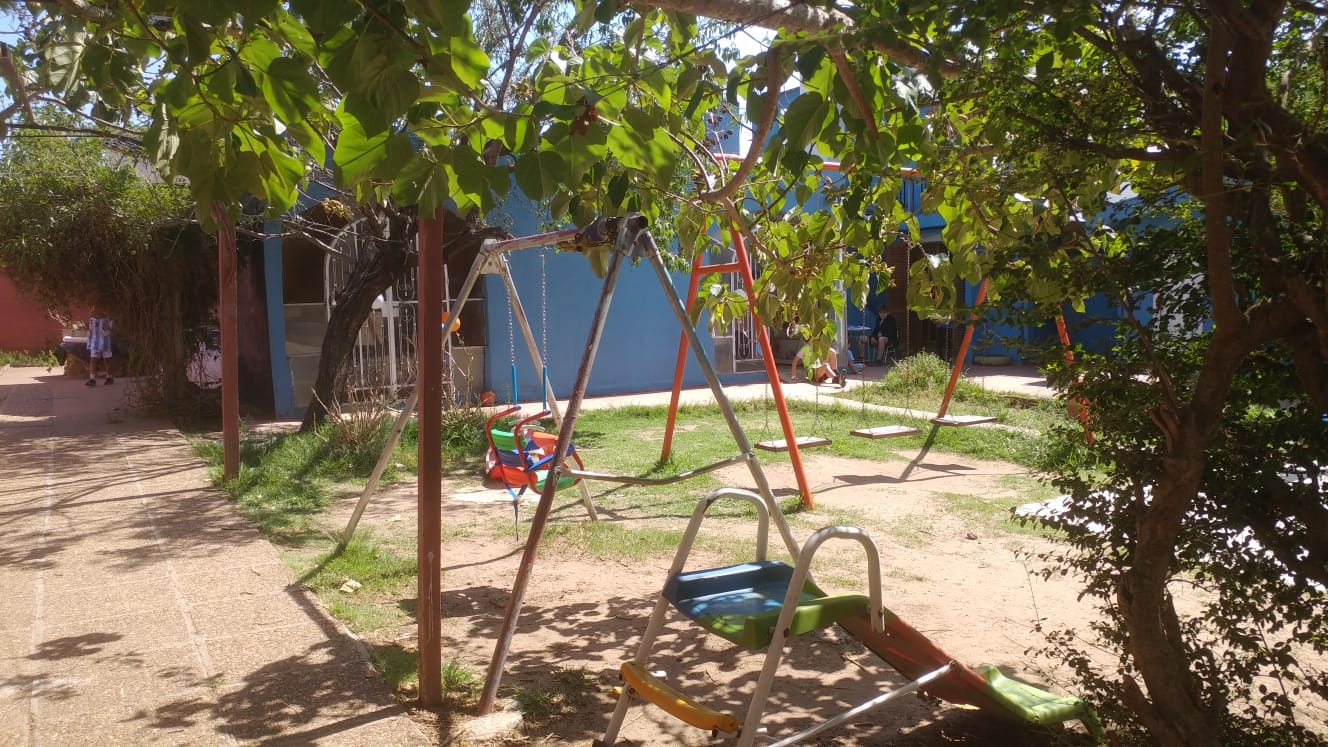 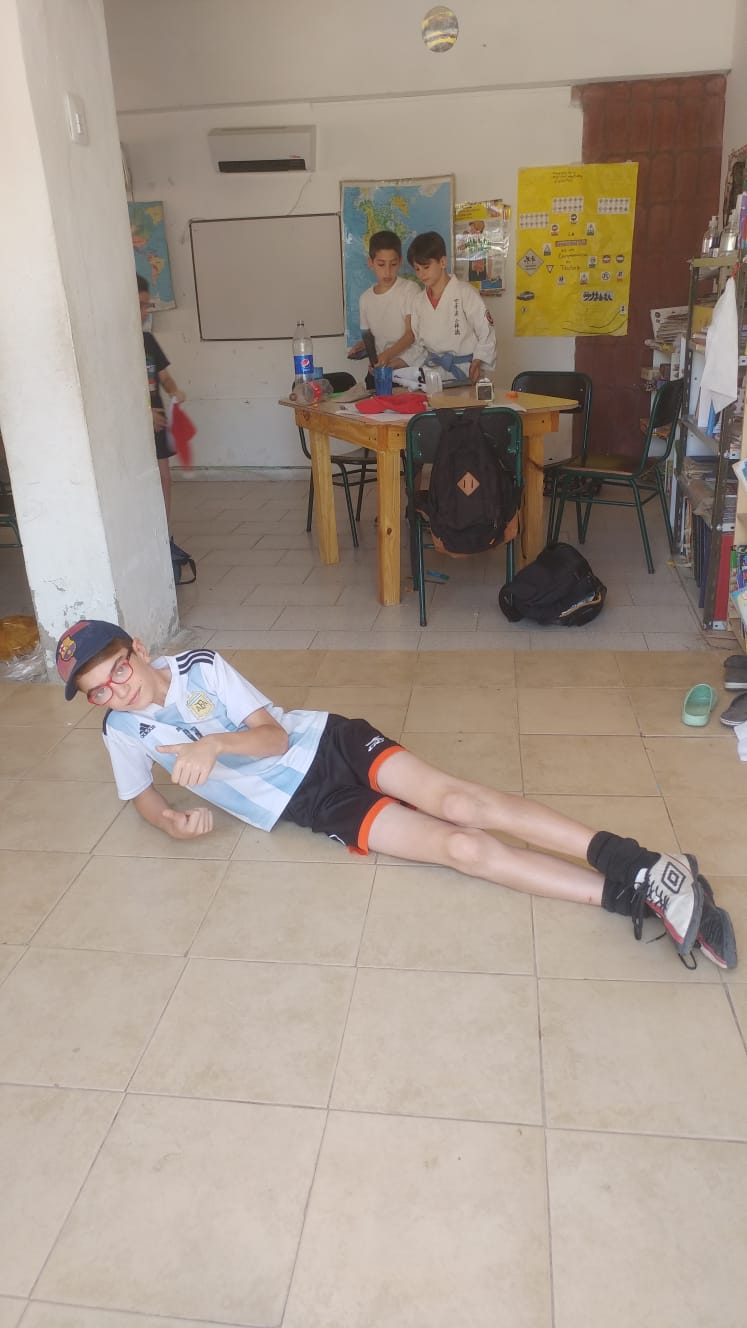 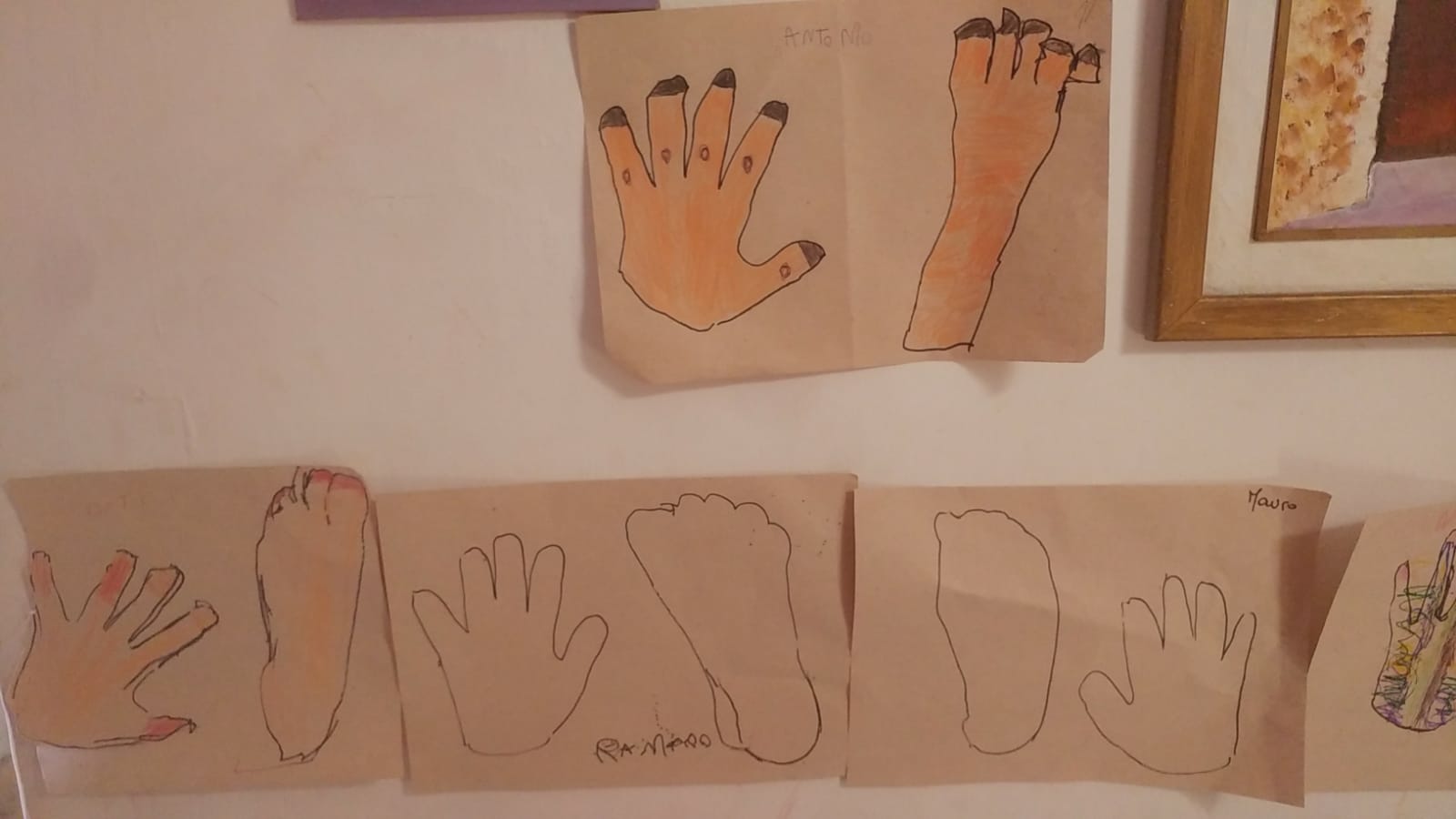 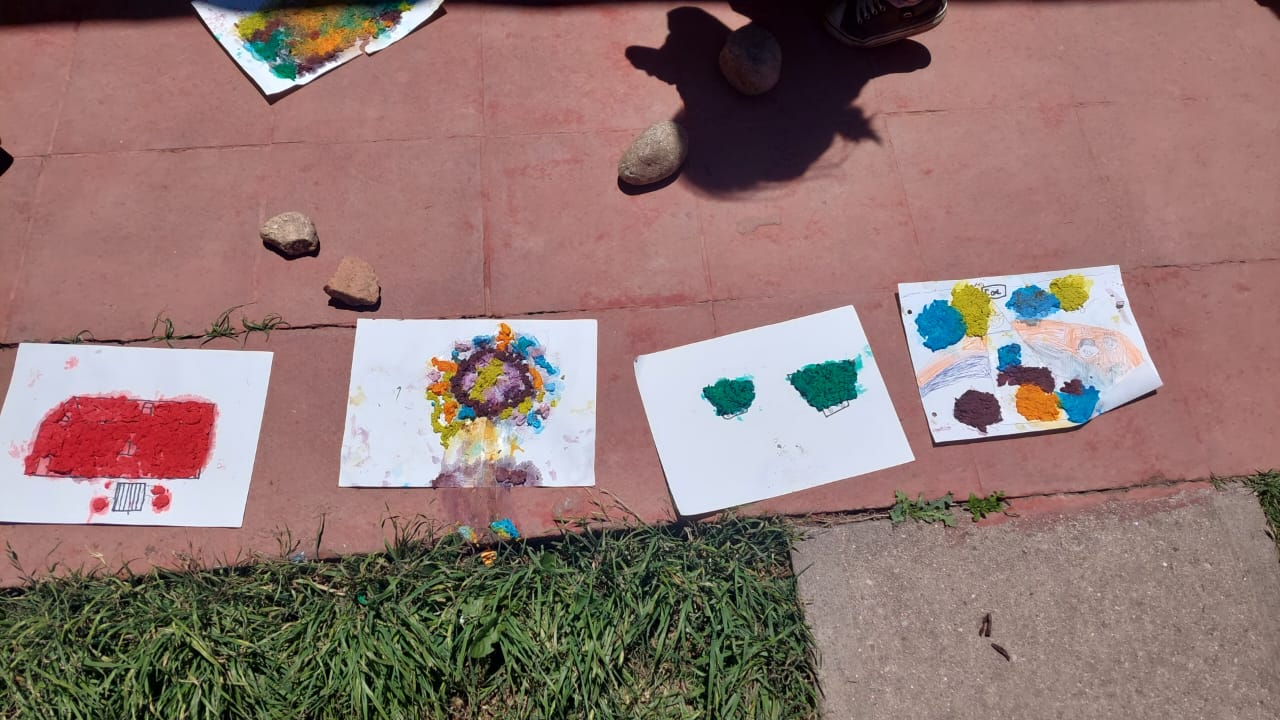 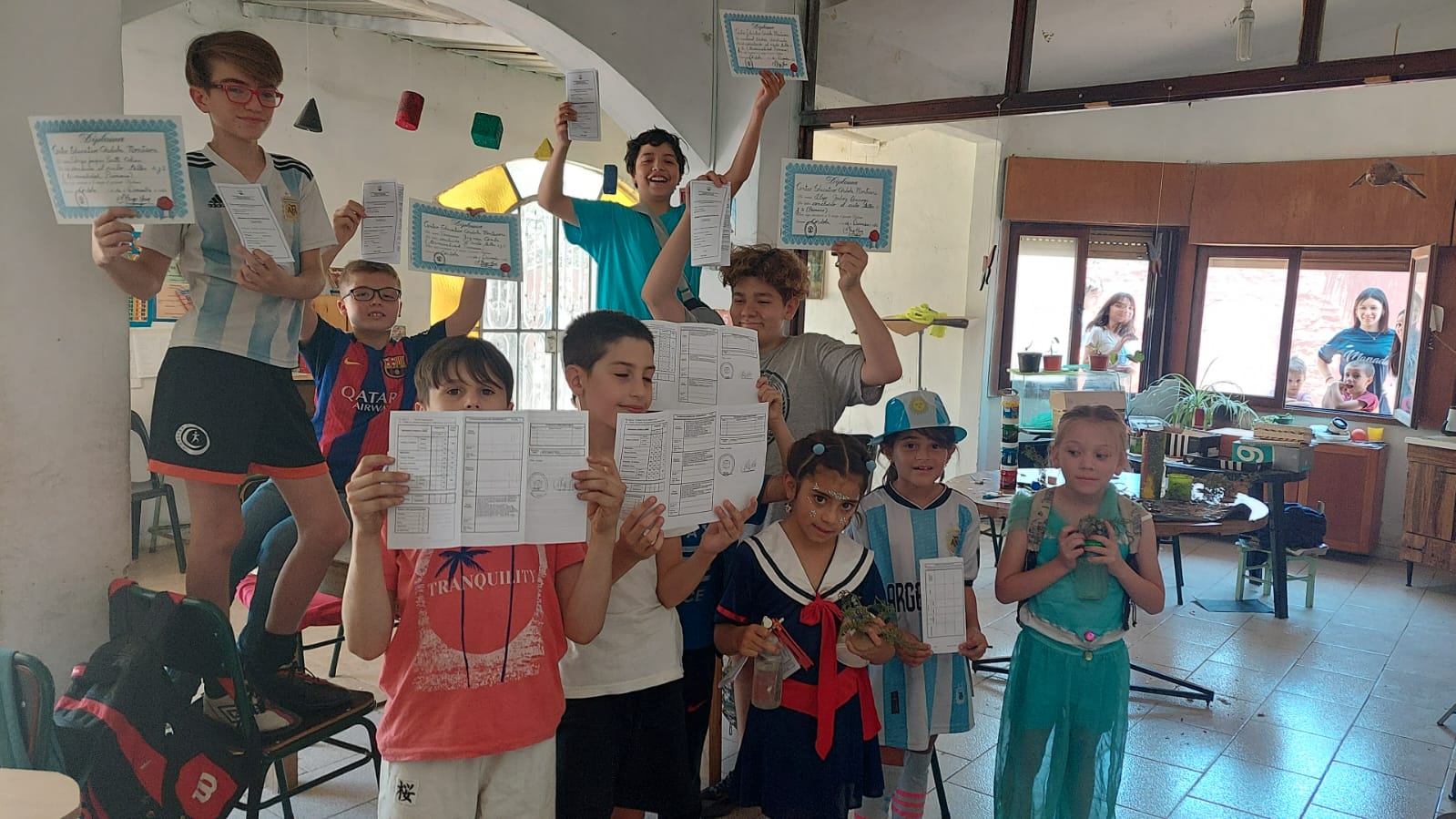 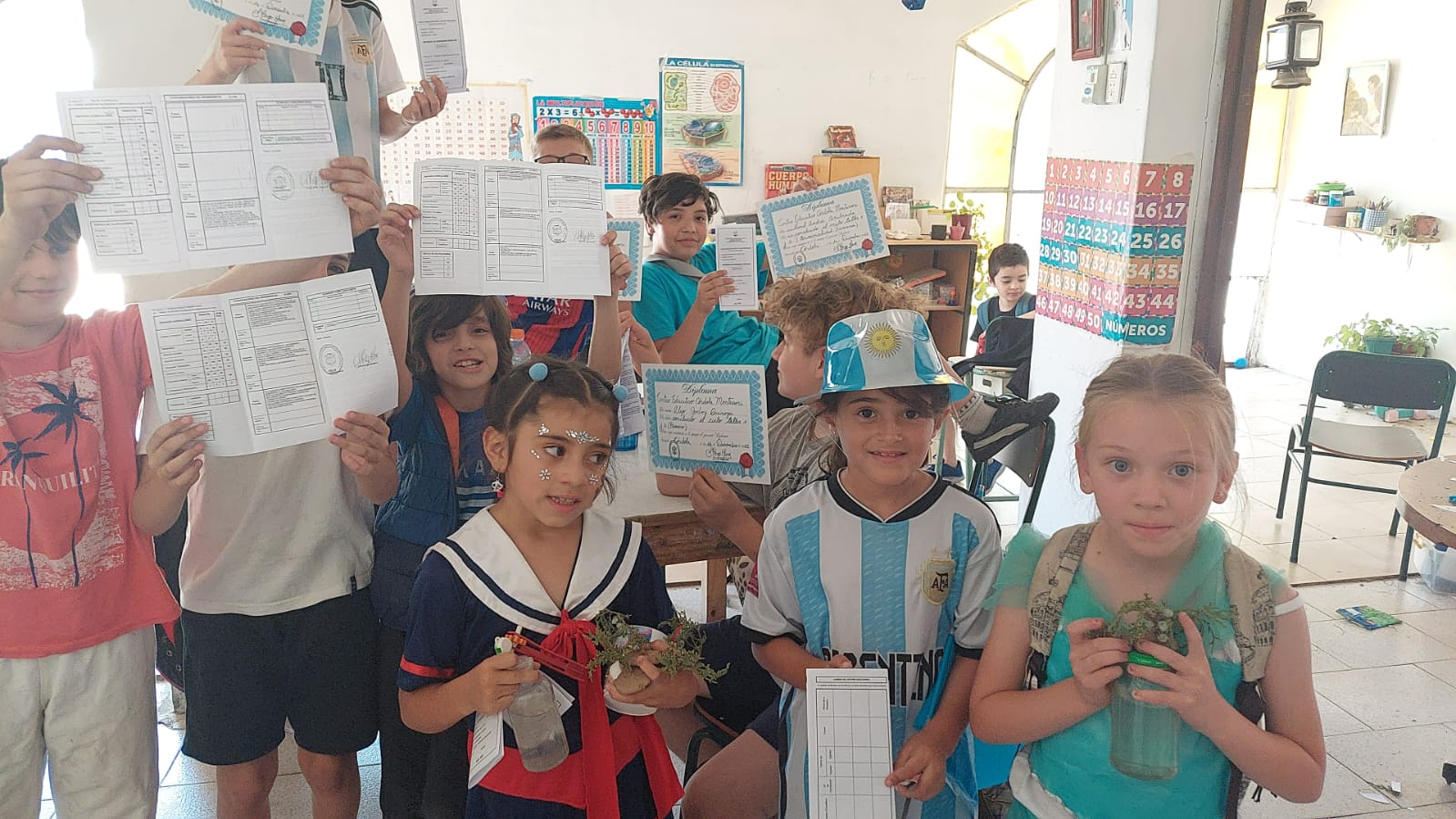 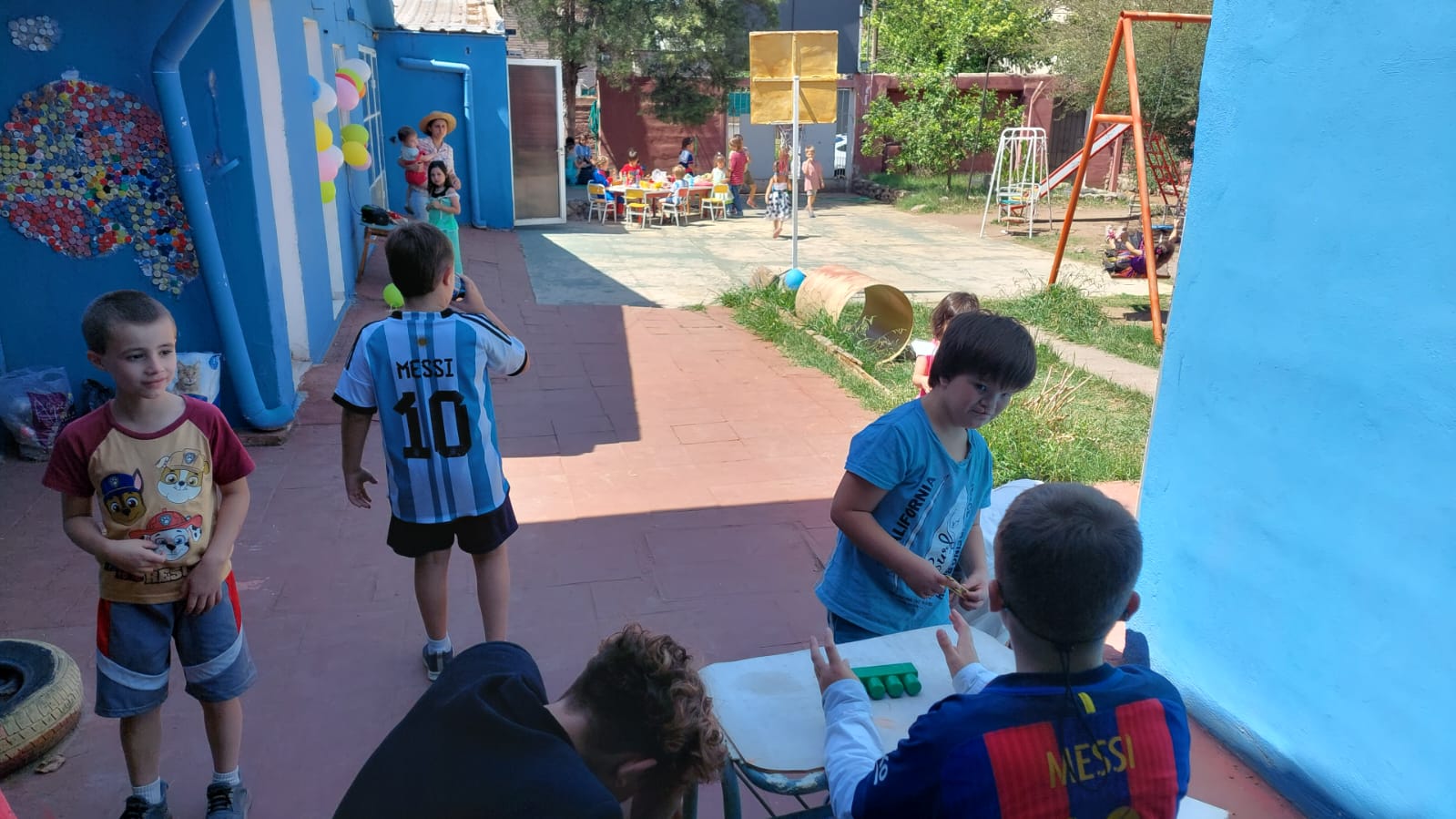 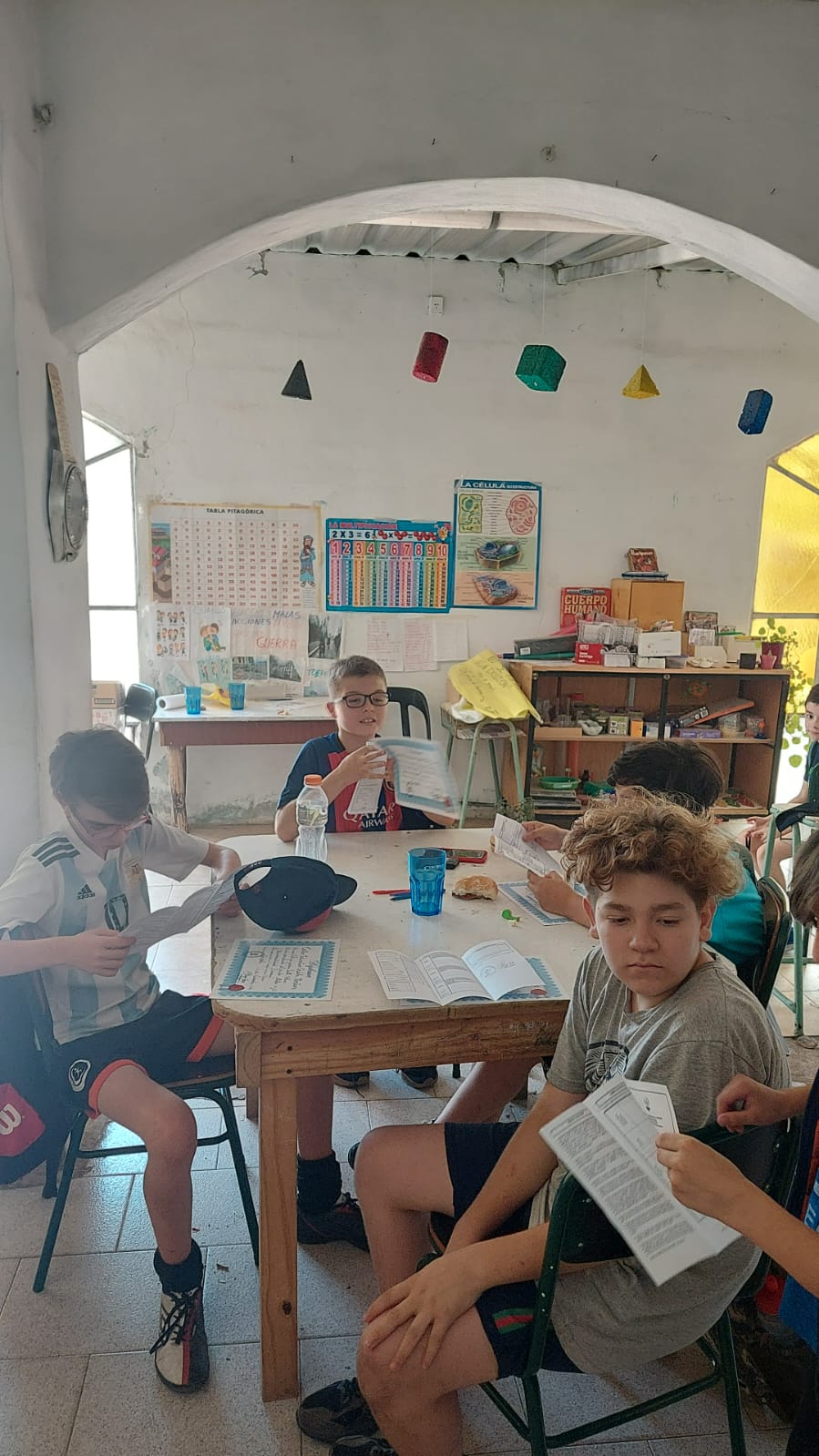 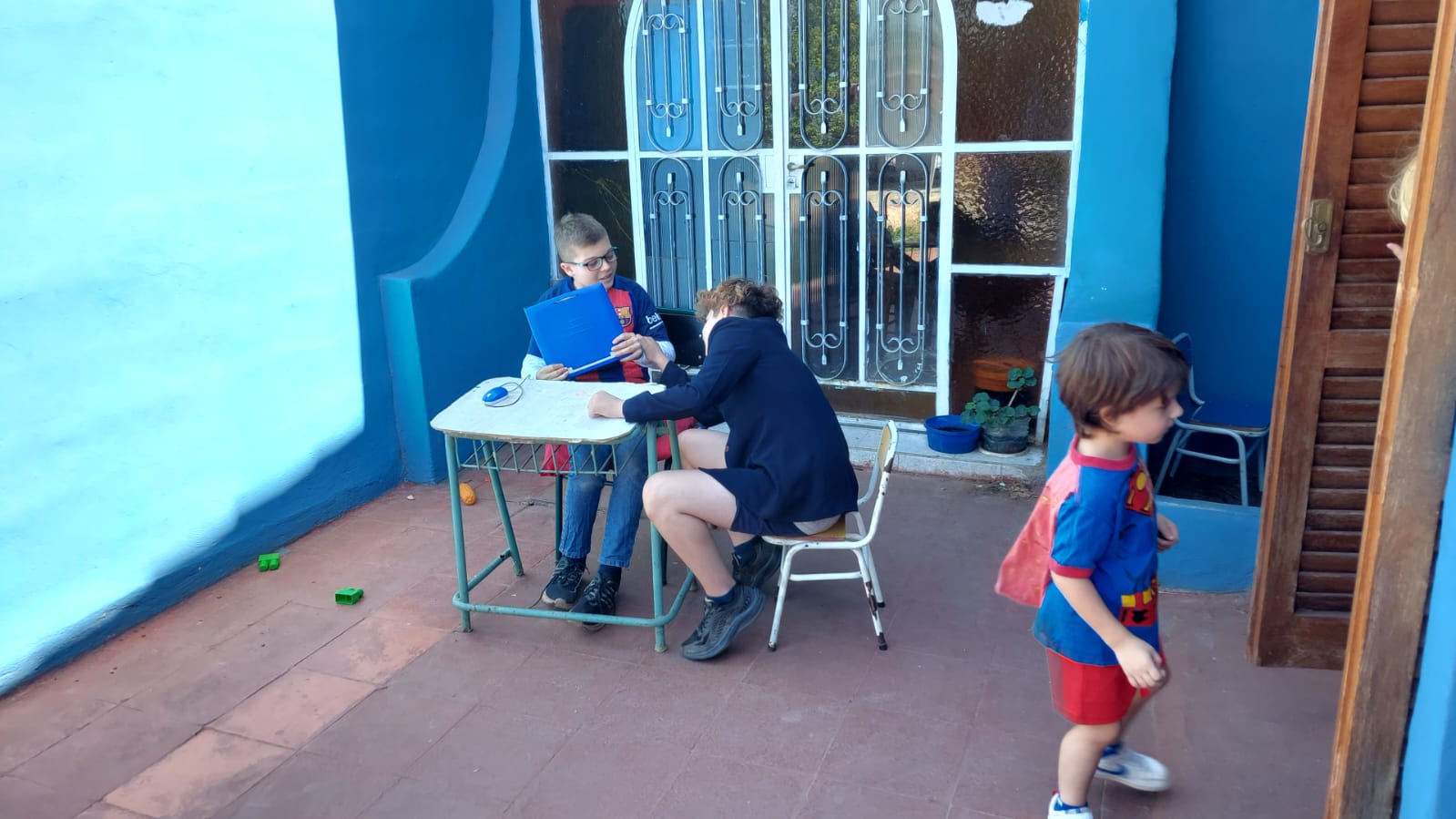